202X
时尚咖啡总结PPT
STYLE SIMPLE STYLE TEMPLATE
汇报人：xiazaii   时间：XX年XX月
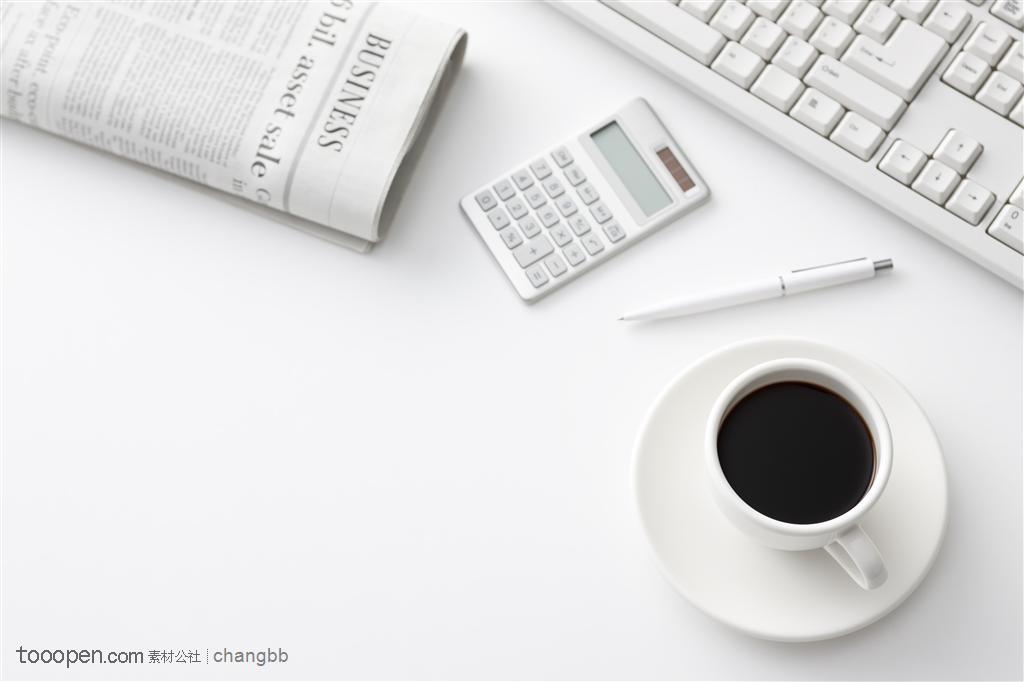 01
02
03
04
请点击此处输入标题
请点击此处输入标题
请点击此处输入标题
请点击此处输入标题
PART 01
请点击此处输入您的标题
Please Click Here To Enter Your Title
点击此处输入标题
在这里进行编辑内容，建议使用微软雅黑，大小可进行适当调整，模板中的所有图片都可进行编辑。在这里进行编辑内容，建议使用微软雅黑，大小可进行适当调整，模板中的所有图片都可进行编辑。在这里进行编辑内容，建议使用微软雅黑，大小可进行适当调整，模板中的所有图片都可进行编辑。在这里进行编辑内容，建议使用微软雅黑，大小可进行适当调整，模板中的所有图片都可进行编辑。
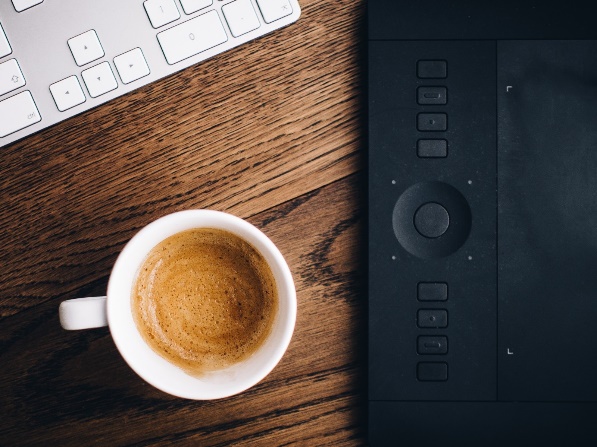 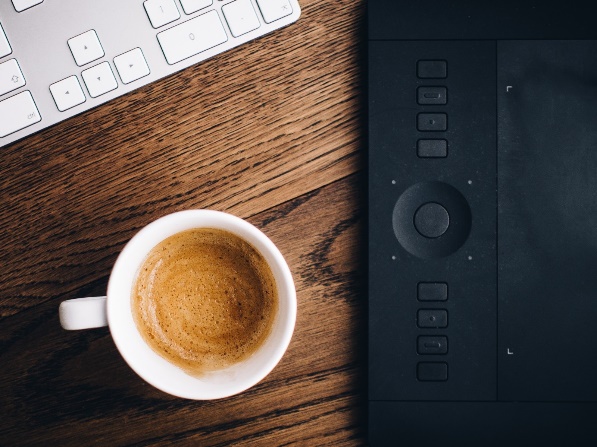 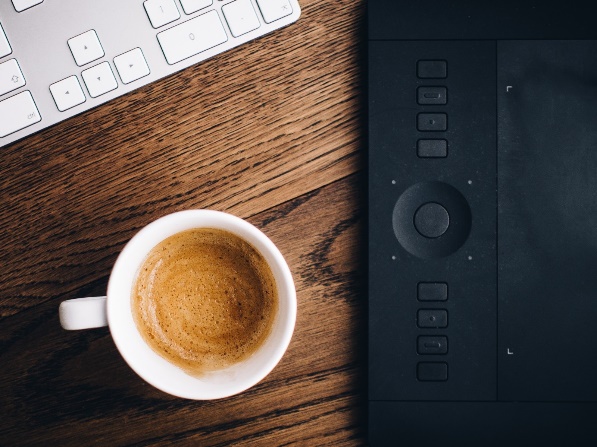 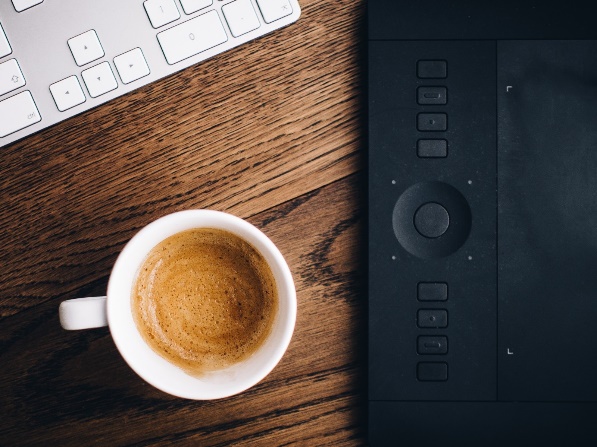 点击此处输入标题
点击此处输入标题
点击此处输入标题
点击此处输入标题
在这里进行编辑内容，建议使用微软雅黑，大小可进行适当调整，模板中的所有图片都可进行编辑。在这里进行编辑内容，建议使用微软雅黑，大小可进行适当调整，模板中的所有图片都可进行编辑。在这里进行编辑内容，建议使用微软雅黑，大小可进行适当调整，模板中的所有图片都可进行编辑。
在这里进行编辑内容，建议使用微软雅黑，大小可进行适当调整，模板中的所有图片都可进行编辑。在这里进行编辑内容，建议使用微软雅黑，大小可进行适当调整，模板中的所有图片都可进行编辑。在这里进行编辑内容，建议使用微软雅黑，大小可进行适当调整，模板中的所有图片都可进行编辑。
在这里进行编辑内容，建议使用微软雅黑，大小可进行适当调整，模板中的所有图片都可进行编辑。在这里进行编辑内容，建议使用微软雅黑，大小可进行适当调整，模板中的所有图片都可进行编辑。在这里进行编辑内容，建议使用微软雅黑，大小可进行适当调整，模板中的所有图片都可进行编辑。
在这里进行编辑内容，建议使用微软雅黑，大小可进行适当调整，模板中的所有图片都可进行编辑。在这里进行编辑内容，建议使用微软雅黑，大小可进行适当调整，模板中的所有图片都可进行编辑。在这里进行编辑内容，建议使用微软雅黑，大小可进行适当调整，模板中的所有图片都可进行编辑。
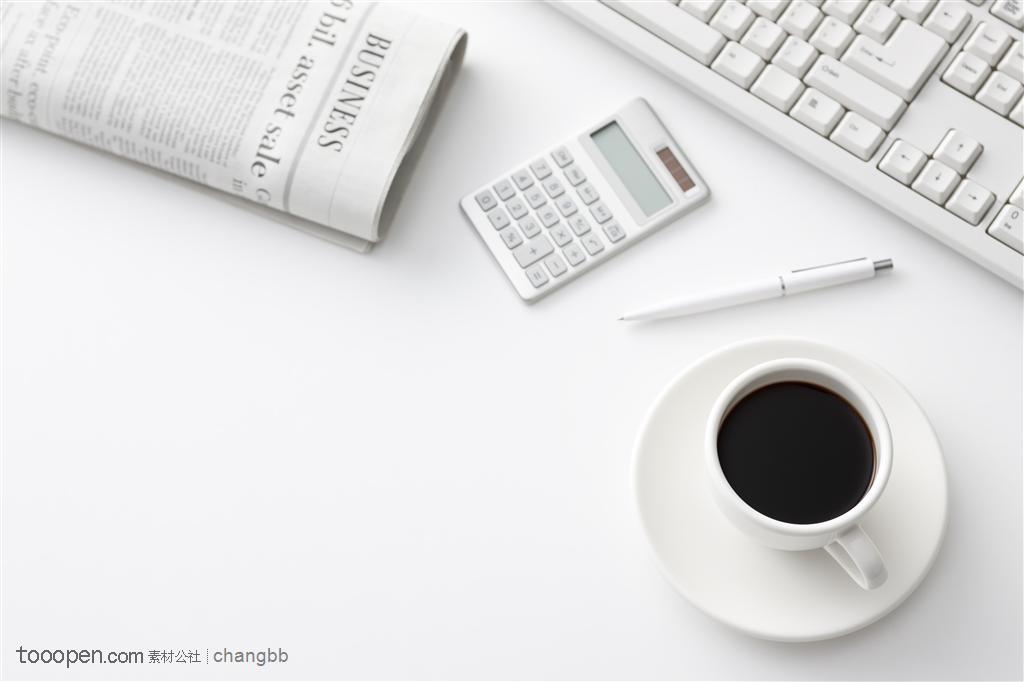 点击此处输入标题
S
W
T
O
点击此处输入标题
点击此处输入标题
点击此处输入标题
点击此处输入标题
在这里进行编辑内容，建议使用微软雅黑，大小可进行适当调整，模板中的所有图片都可进行编辑。在这里进行编辑内容，建议使用微软雅黑，大小可进行适当调整，模板中的所有图片都可进行编辑
在这里进行编辑内容，建议使用微软雅黑，大小可进行适当调整，模板中的所有图片都可进行编辑。在这里进行编辑内容，建议使用微软雅黑，大小可进行适当调整，模板中的所有图片都可进行编辑
在这里进行编辑内容，建议使用微软雅黑，大小可进行适当调整，模板中的所有图片都可进行编辑。在这里进行编辑内容，建议使用微软雅黑，大小可进行适当调整，模板中的所有图片都可进行编辑
在这里进行编辑内容，建议使用微软雅黑，大小可进行适当调整，模板中的所有图片都可进行编辑。在这里进行编辑内容，建议使用微软雅黑，大小可进行适当调整，模板中的所有图片都可进行编辑
点击输入标题
点击输入标题
点击输入标题
点击输入标题
点击输入标题
在这里进行编辑内容，建议使用微软雅黑，大小可进行适当调整，模板中的所有图片都可进行编辑。在这里进行编辑内容，建议使用微软雅黑，大小可进行适当调整，模板中的所有图片都可进行编辑。在这里进行编辑内容，建议使用微软雅黑，大小可进行适当调整，模板中的所有图片都可进行编辑。
在这里进行编辑内容，建议使用微软雅黑，大小可进行适当调整，模板中的所有图片都可进行编辑。在这里进行编辑内容，建议使用微软雅黑，大小可进行适当调整，模板中的所有图片都可进行编辑。在这里进行编辑内容，建议使用微软雅黑，大小可进行适当调整，模板中的所有图片都可进行编辑。
在这里进行编辑内容，建议使用微软雅黑，大小可进行适当调整，模板中的所有图片都可进行编辑。在这里进行编辑内容，建议使用微软雅黑，大小可进行适当调整，模板中的所有图片都可进行编辑。在这里进行编辑内容，建议使用微软雅黑，大小可进行适当调整，模板中的所有图片都可进行编辑。
在这里进行编辑内容，建议使用微软雅黑，大小可进行适当调整，模板中的所有图片都可进行编辑。在这里进行编辑内容，建议使用微软雅黑，大小可进行适当调整，模板中的所有图片都可进行编辑。在这里进行编辑内容，建议使用微软雅黑，大小可进行适当调整，模板中的所有图片都可进行编辑。
在这里进行编辑内容，建议使用微软雅黑，大小可进行适当调整，模板中的所有图片都可进行编辑。在这里进行编辑内容，建议使用微软雅黑，大小可进行适当调整，模板中的所有图片都可进行编辑。在这里进行编辑内容，建议使用微软雅黑，大小可进行适当调整，模板中的所有图片都可进行编辑。
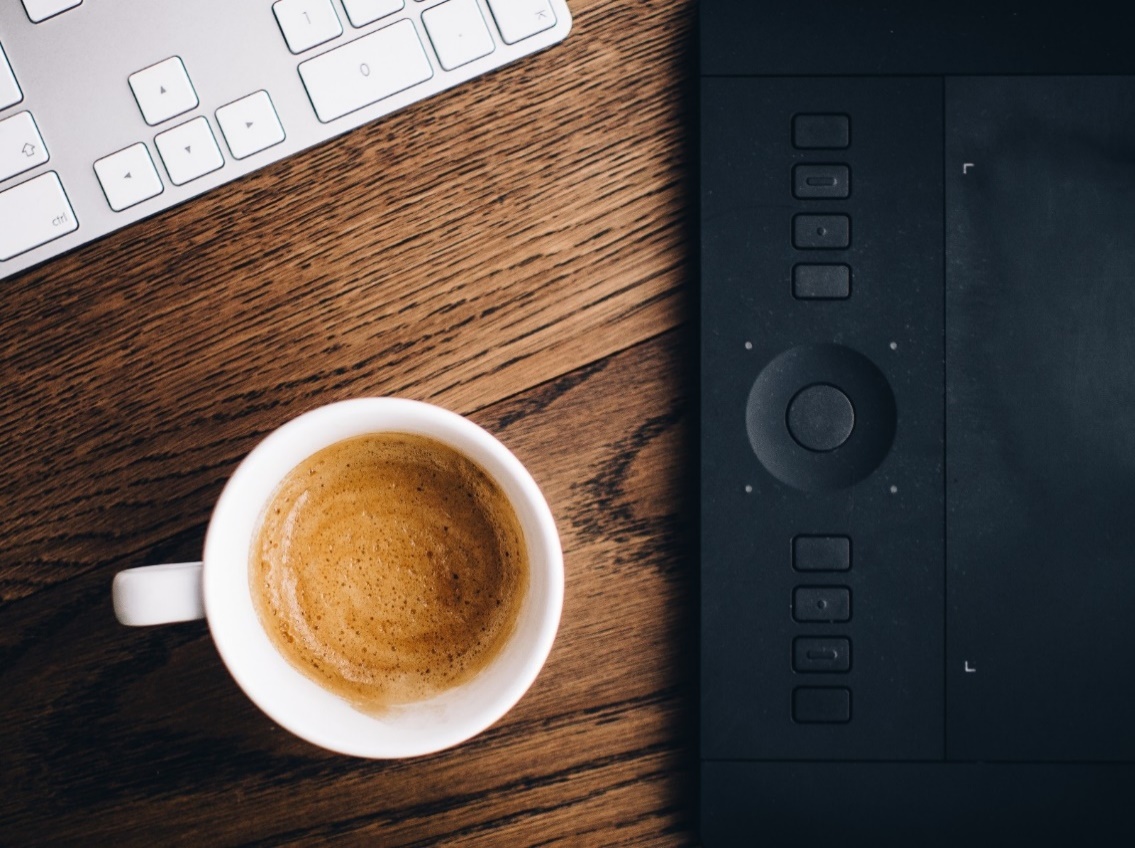 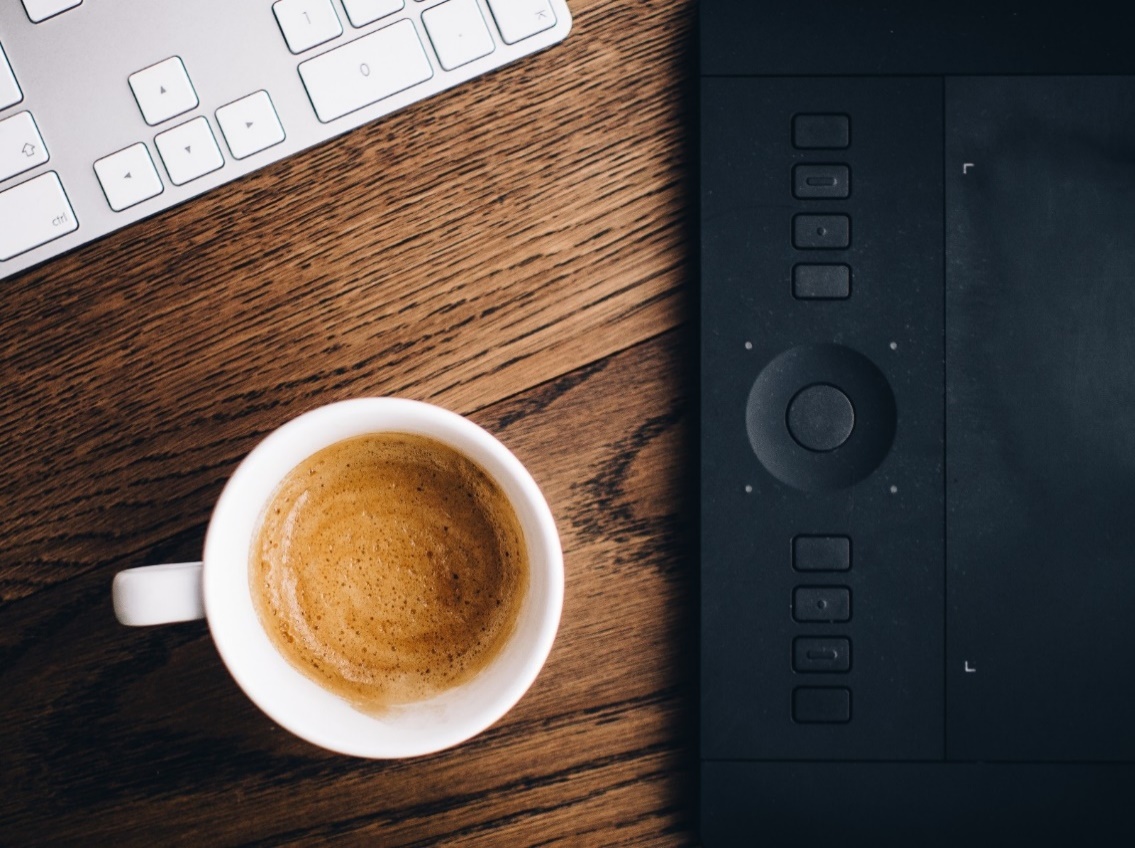 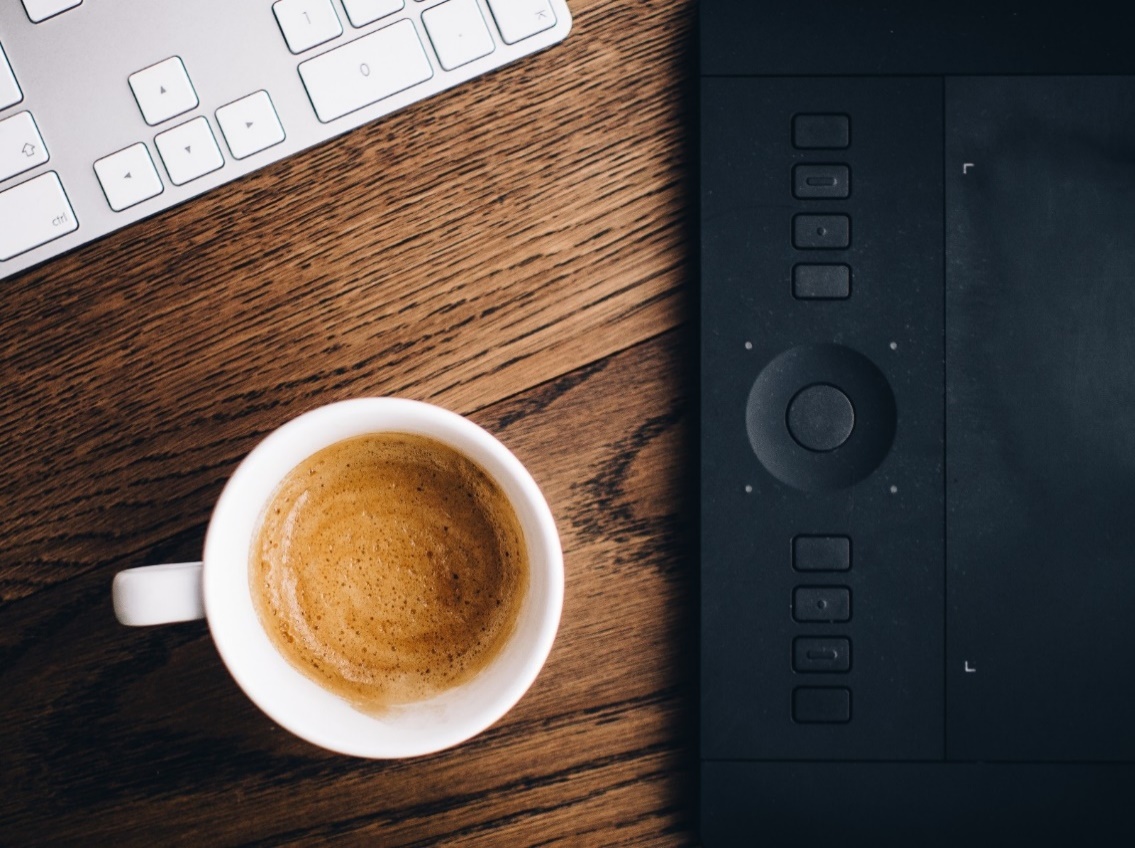 在这里进行编辑内容，建议使用微软雅黑，大小可进行适当调整，模板中的所有图片都可进行编辑。在这里进行编辑内容，建议使用微软雅黑，大小可进行适当调整，模板中的所有图片都可进行编辑。在这里进行编辑内容，建议使用微软雅黑，大小可进行适当调整，模板中的所有图片都可进行编辑。
在这里进行编辑内容，建议使用微软雅黑，大小可进行适当调整，模板中的所有图片都可进行编辑。在这里进行编辑内容，建议使用微软雅黑，大小可进行适当调整，模板中的所有图片都可进行编辑。在这里进行编辑内容，建议使用微软雅黑，大小可进行适当调整，模板中的所有图片都可进行编辑。
在这里进行编辑内容，建议使用微软雅黑，大小可进行适当调整，模板中的所有图片都可进行编辑。在这里进行编辑内容，建议使用微软雅黑，大小可进行适当调整，模板中的所有图片都可进行编辑。在这里进行编辑内容，建议使用微软雅黑，大小可进行适当调整，模板中的所有图片都可进行编辑。
PART 02
请点击此处输入您的标题
Please Click Here To Enter Your Title
点击此处输入标题
点击此处输入标题
在这里进行编辑内容，建议使用微软雅黑，大小可进行适当调整，模板中的所有图片都可进行编辑。在这里进行编辑内容，建议使用微软雅黑，大小可进行适当调整，模板中的所有图片都可进行编辑。
在这里进行编辑内容，建议使用微软雅黑，大小可进行适当调整，模板中的所有图片都可进行编辑。在这里进行编辑内容，建议使用微软雅黑，大小可进行适当调整，模板中的所有图片都可进行编辑。
输入
标题
点击此处输入标题
点击此处输入标题
在这里进行编辑内容，建议使用微软雅黑，大小可进行适当调整，模板中的所有图片都可进行编辑。在这里进行编辑内容，建议使用微软雅黑，大小可进行适当调整，模板中的所有图片都可进行编辑。
在这里进行编辑内容，建议使用微软雅黑，大小可进行适当调整，模板中的所有图片都可进行编辑。在这里进行编辑内容，建议使用微软雅黑，大小可进行适当调整，模板中的所有图片都可进行编辑。
点击输入标题
点击输入标题
点击输入标题
点击输入标题
在这里进行编辑内容，建议使用微软雅黑，大小可进行适当调整，模板中的所有图片都可进行编辑。在这里进行编辑内容，建议使用微软雅黑，大小可进行适当调整，模板中的所有图片都可进行编辑。在这里进行编辑内容，建议使用微软雅黑，大小可进行适当调整，模板中的所有图片都可进行编辑。在这里进行编辑内容，建议使用微软雅黑，大小可进行适当调整，模板中的所有图片都可进行编辑
在这里进行编辑内容，建议使用微软雅黑，大小可进行适当调整，模板中的所有图片都可进行编辑。在这里进行编辑内容，建议使用微软雅黑，大小可进行适当调整，模板中的所有图片都可进行编辑。在这里进行编辑内容，建议使用微软雅黑，大小可进行适当调整，模板中的所有图片都可进行编辑。在这里进行编辑内容，建议使用微软雅黑，大小可进行适当调整，模板中的所有图片都可进行编辑
在这里进行编辑内容，建议使用微软雅黑，大小可进行适当调整，模板中的所有图片都可进行编辑。在这里进行编辑内容，建议使用微软雅黑，大小可进行适当调整，模板中的所有图片都可进行编辑。在这里进行编辑内容，建议使用微软雅黑，大小可进行适当调整，模板中的所有图片都可进行编辑。在这里进行编辑内容，建议使用微软雅黑，大小可进行适当调整，模板中的所有图片都可进行编辑
在这里进行编辑内容，建议使用微软雅黑，大小可进行适当调整，模板中的所有图片都可进行编辑。在这里进行编辑内容，建议使用微软雅黑，大小可进行适当调整，模板中的所有图片都可进行编辑。在这里进行编辑内容，建议使用微软雅黑，大小可进行适当调整，模板中的所有图片都可进行编辑。在这里进行编辑内容，建议使用微软雅黑，大小可进行适当调整，模板中的所有图片都可进行编辑
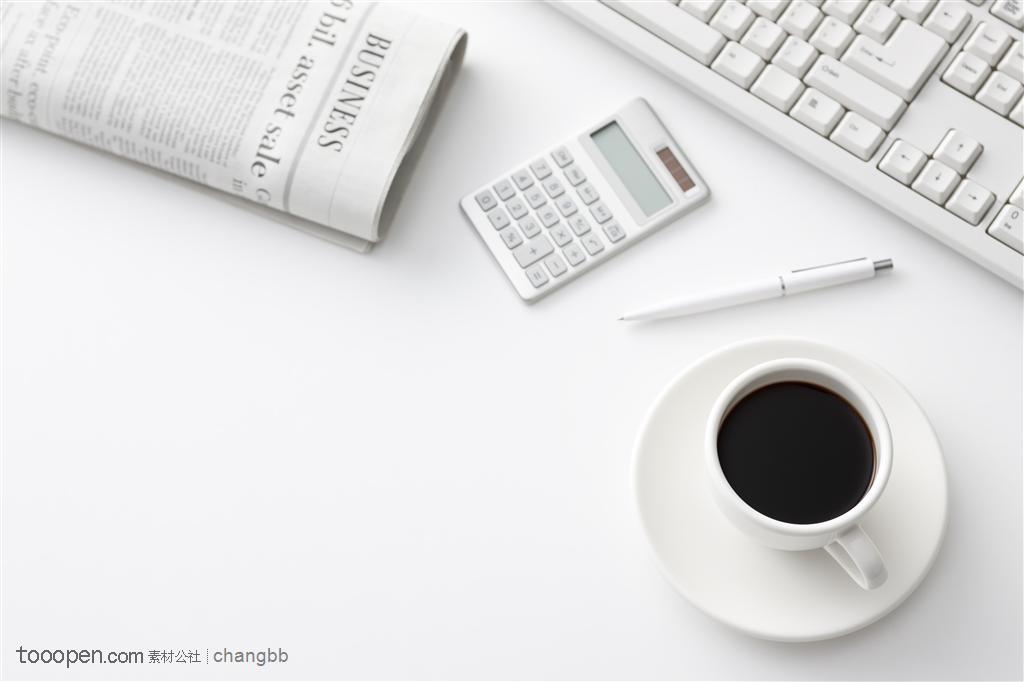 点击此处输入标题
在这里进行编辑内容，建议使用微软雅黑，大小可进行适当调整，模板中的所有图片都可进行编辑。在这里进行编辑内容，建议使用微软雅黑，大小可进行适当调整，模板中的所有图片都可进行编辑在这里进行编辑内容，建议使用微软雅黑，大小可进行适当调整，模板中的所有图片都可进行编辑。在这里进行编辑内容，建议使用微软雅黑，大小可进行适当调整，模板中的所有图片都可进行编辑
在这里进行编辑内容，建议使用微软雅黑，大小可进行适当调整，模板中的所有图片都可进行编辑。在这里进行编辑内容，建议使用微软雅黑，大小可进行适当调整，模板中的所有图片都可进行编辑
在这里进行编辑内容，建议使用微软雅黑，大小可进行适当调整，模板中的所有图片都可进行编辑。在这里进行编辑内容，建议使用微软雅黑，大小可进行适当调整，模板中的所有图片都可进行编辑
在这里进行编辑内容，建议使用微软雅黑，大小可进行适当调整，模板中的所有图片都可进行编辑。在这里进行编辑内容，建议使用微软雅黑，大小可进行适当调整，模板中的所有图片都可进行编辑。在这里进行编辑内容，建议使用微软雅黑，大小可进行适当调整，模板中的所有图片都可进行编辑。在这里进行编辑内容，建议使用微软雅黑，大小可进行适当调整，模板中的所有图片都可进行编辑。
在这里进行编辑内容，建议使用微软雅黑，大小可进行适当调整，模板中的所有图片都可进行编辑。在这里进行编辑内容，建议使用微软雅黑，大小可进行适当调整，模板中的所有图片都可进行编辑。在这里进行编辑内容，建议使用微软雅黑，大小可进行适当调整，模板中的所有图片都可进行编辑。在这里进行编辑内容，建议使用微软雅黑，大小可进行适当调整，模板中的所有图片都可进行编辑。
在这里进行编辑内容，建议使用微软雅黑，大小可进行适当调整，模板中的所有图片都可进行编辑。在这里进行编辑内容，建议使用微软雅黑，大小可进行适当调整，模板中的所有图片都可进行编辑。在这里进行编辑内容，建议使用微软雅黑，大小可进行适当调整，模板中的所有图片都可进行编辑。在这里进行编辑内容，建议使用微软雅黑，大小可进行适当调整，模板中的所有图片都可进行编辑。
在这里进行编辑内容，建议使用微软雅黑，大小可进行适当调整，模板中的所有图片都可进行编辑。在这里进行编辑内容，建议使用微软雅黑，大小可进行适当调整，模板中的所有图片都可进行编辑。在这里进行编辑内容，建议使用微软雅黑，大小可进行适当调整，模板中的所有图片都可进行编辑。在这里进行编辑内容，建议使用微软雅黑，大小可进行适当调整，模板中的所有图片都可进行编辑。
PART 03
请点击此处输入您的标题
Please Click Here To Enter Your Title
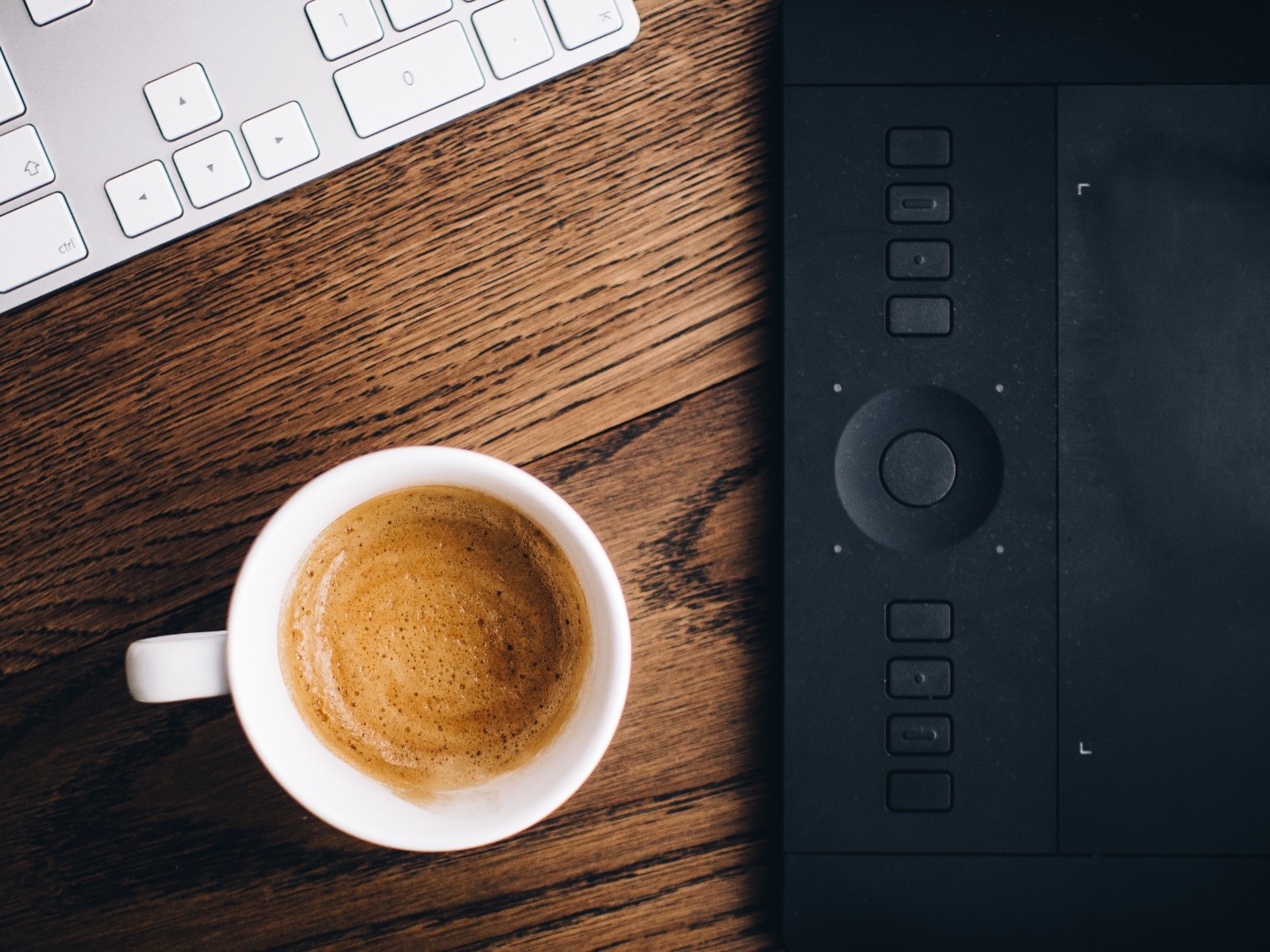 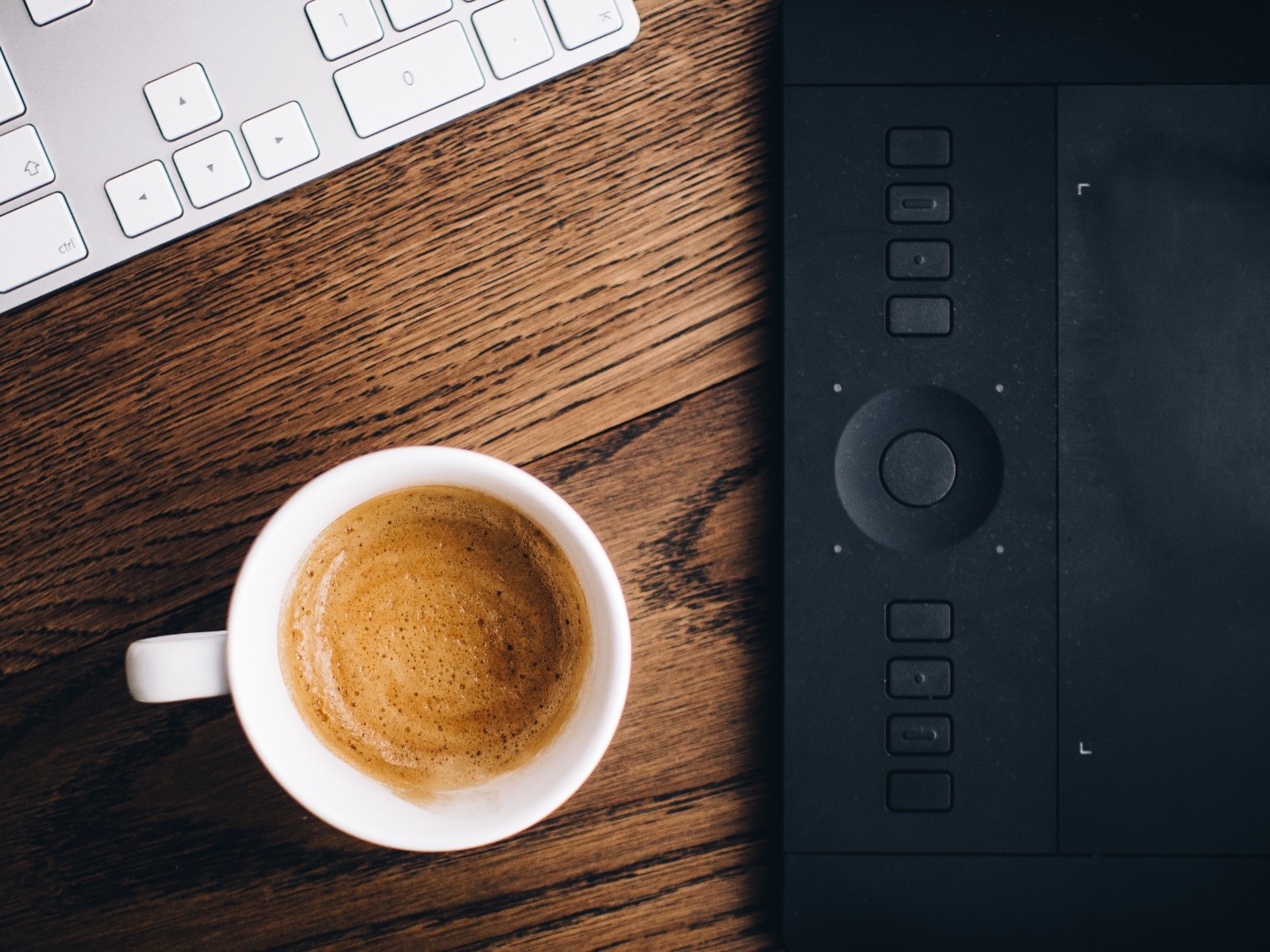 点击此处输入标题
在这里进行编辑内容，建议使用微软雅黑，大小可进行适当调整，模板中的所有图片都可进行编辑。在这里进行编辑内容，建议使用微软雅黑，大小可进行适当调整，模板中的所有图片都可进行编辑。在这里进行编辑内容，建议使用微软雅黑，大小可进行适当调整，模板中的所有图片都可进行编辑。
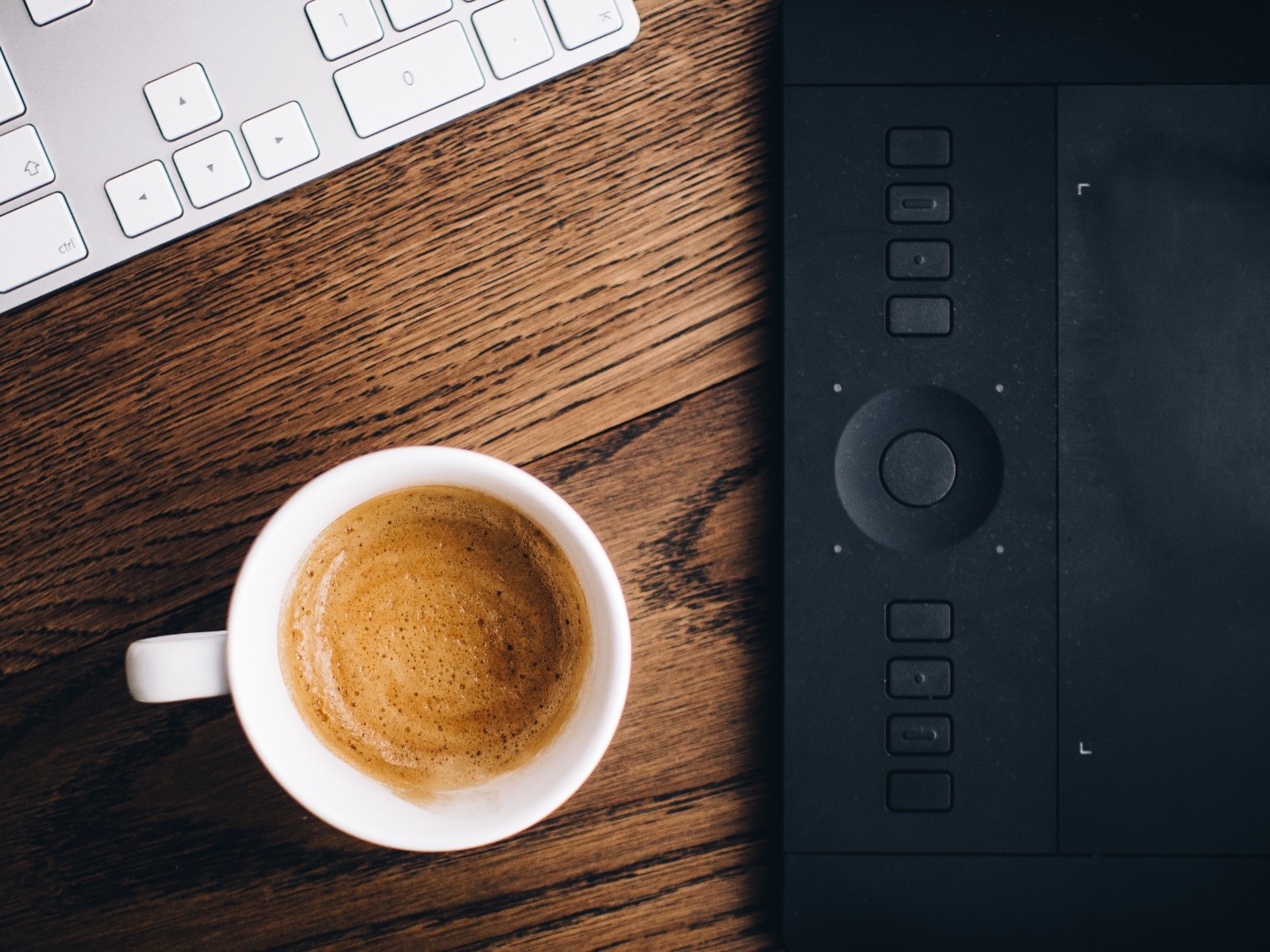 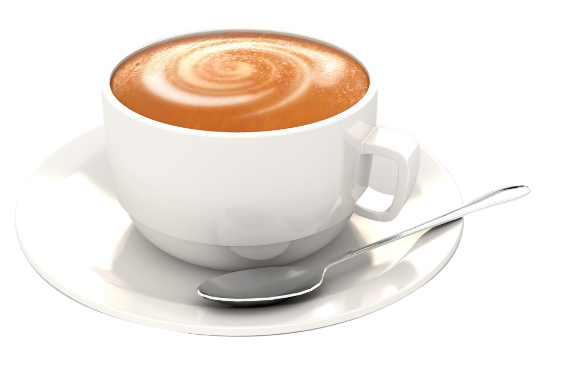 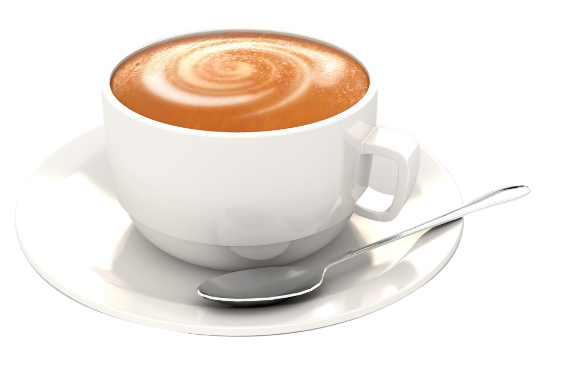 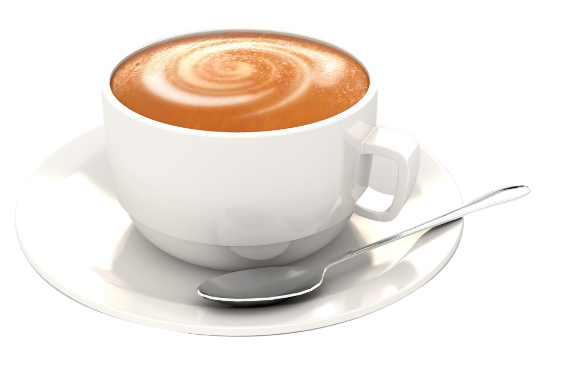 在这里进行编辑内容，建议使用微软雅黑，大小可进行适当调整，模板中的所有图片都可进行编辑。在这里进行编辑内容，建议使用微软雅黑，大小可进行适当调整，模板中的所有图片都可进行编辑。在这里进行编辑内容，建议使用微软雅黑，大小可进行适当调整，模板中的所有图片都可进行编辑。
在这里进行编辑内容，建议使用微软雅黑，大小可进行适当调整，模板中的所有图片都可进行编辑。在这里进行编辑内容，建议使用微软雅黑，大小可进行适当调整，模板中的所有图片都可进行编辑。在这里进行编辑内容，建议使用微软雅黑，大小可进行适当调整，模板中的所有图片都可进行编辑。
在这里进行编辑内容，建议使用微软雅黑，大小可进行适当调整，模板中的所有图片都可进行编辑。在这里进行编辑内容，建议使用微软雅黑，大小可进行适当调整，模板中的所有图片都可进行编辑。在这里进行编辑内容，建议使用微软雅黑，大小可进行适当调整，模板中的所有图片都可进行编辑。
点击此处输入图表标题
类别
类别
类别
类别
类别
类别
类别
类别
类别
类别
类别
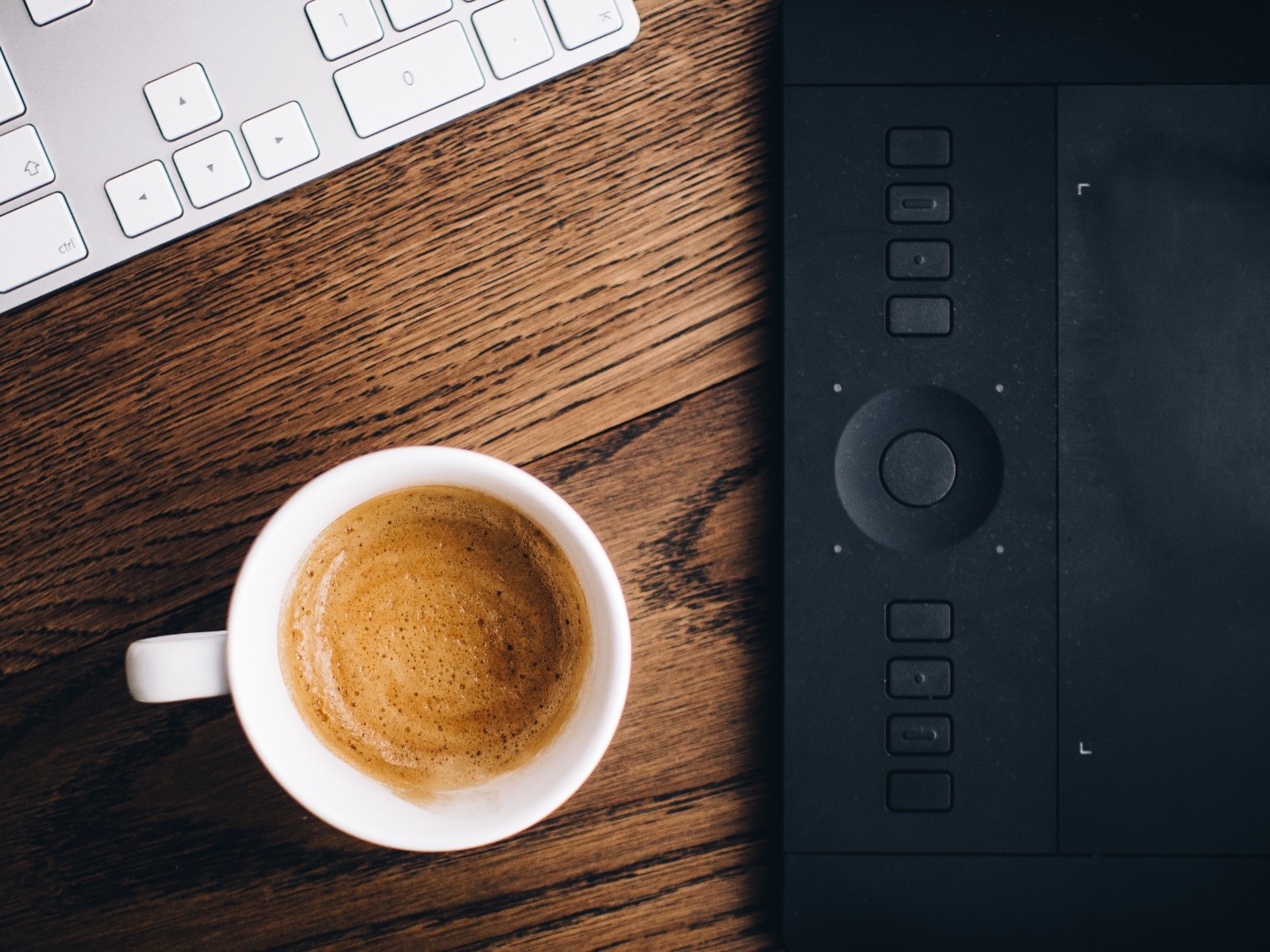 请点击此处输入标题
在这里进行编辑内容，建议使用微软雅黑，大小可进行适当调整，模板中的所有图片都可进行编辑。在这里进行编辑内容，建议使用微软雅黑，大小可进行适当调整，模板中的所有图片都可进行编辑在这里进行编辑内容，建议使用微软雅黑，大小可进行适当调整，模板中的所有图片都可进行编辑。在这里进行编辑内容，建议使用微软雅黑，大小可进行适当调整，模板中的所有图片都可进行编辑
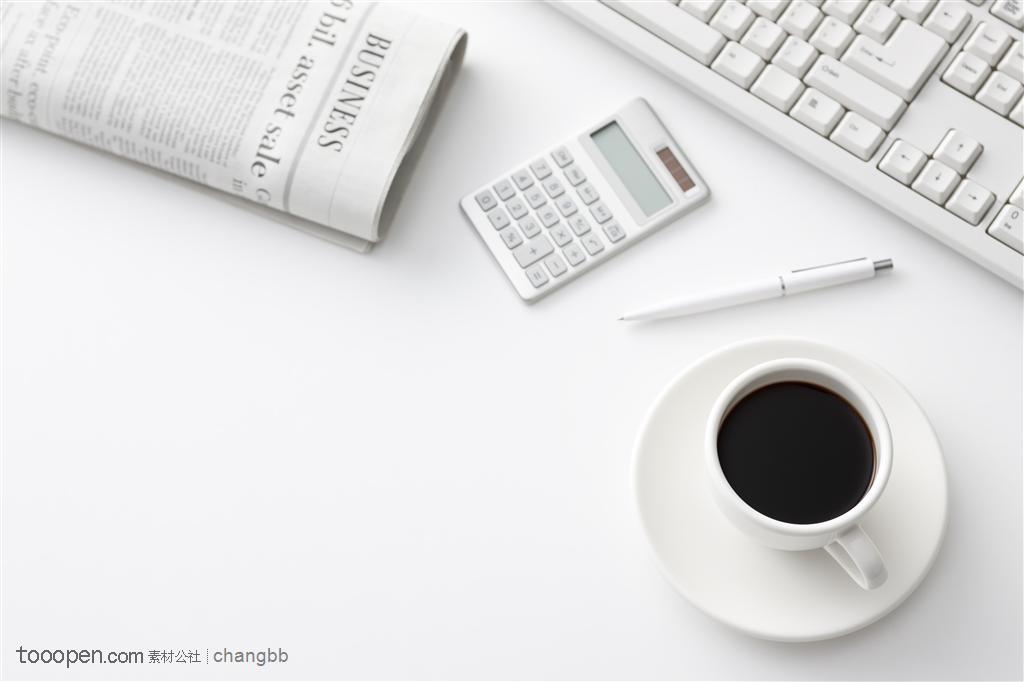 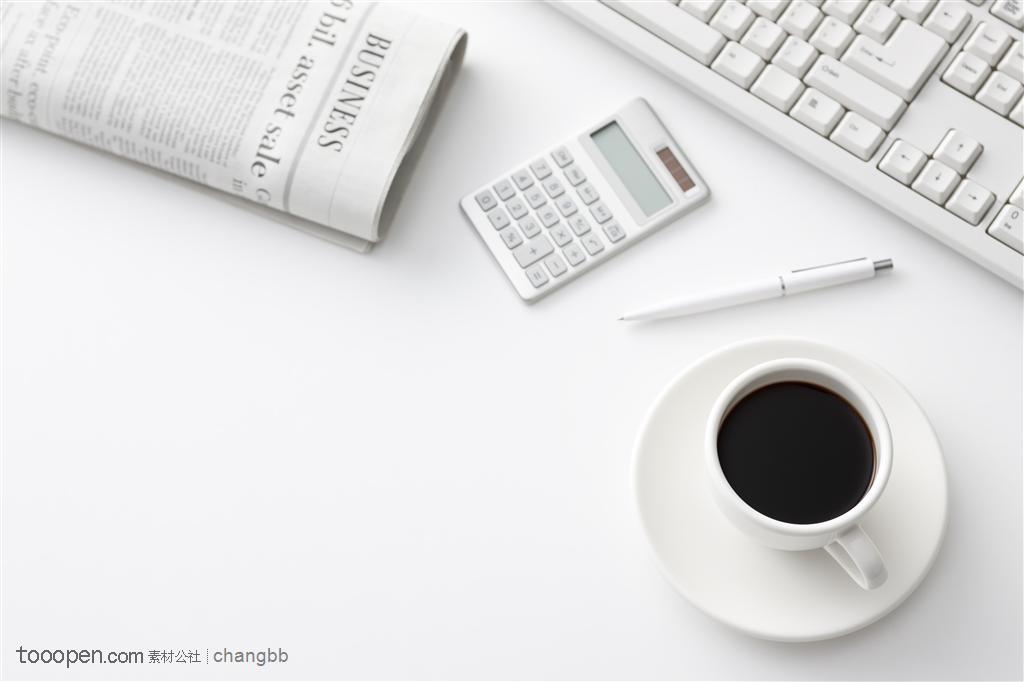 PART 04
请点击此处输入您的标题
Please Click Here To Enter Your Title
点击此处输入标题
点击此处输入标题
在这里进行编辑内容，建议使用微软雅黑，大小可进行适当调整，模板中的所有图片都可进行编辑。在这里进行编辑内容，建议使用微软雅黑，大小可进行适当调整，模板中的所有图片都可进行编辑。
在这里进行编辑内容，建议使用微软雅黑，大小可进行适当调整，模板中的所有图片都可进行编辑。在这里进行编辑内容，建议使用微软雅黑，大小可进行适当调整，模板中的所有图片都可进行编辑。
点击此处输入标题
点击此处输入标题
点击此处输入标题
输入关键词
输入关键词
输入关键词
输入关键词
在这里进行编辑内容，建议使用微软雅黑，大小可进行适当调整，模板中的所有图片都可进行编辑。在这里进行编辑内容，建议使用微软雅黑，大小可进行适当调整，模板中的所有图片都可进行编辑
在这里进行编辑内容，建议使用微软雅黑，大小可进行适当调整，模板中的所有图片都可进行编辑。在这里进行编辑内容，建议使用微软雅黑，大小可进行适当调整，模板中的所有图片都可进行编辑
在这里进行编辑内容，建议使用微软雅黑，大小可进行适当调整，模板中的所有图片都可进行编辑。在这里进行编辑内容，建议使用微软雅黑，大小可进行适当调整，模板中的所有图片都可进行编辑
在这里进行编辑内容，建议使用微软雅黑，大小可进行适当调整，模板中的所有图片都可进行编辑。在这里进行编辑内容，建议使用微软雅黑，大小可进行适当调整，模板中的所有图片都可进行编辑
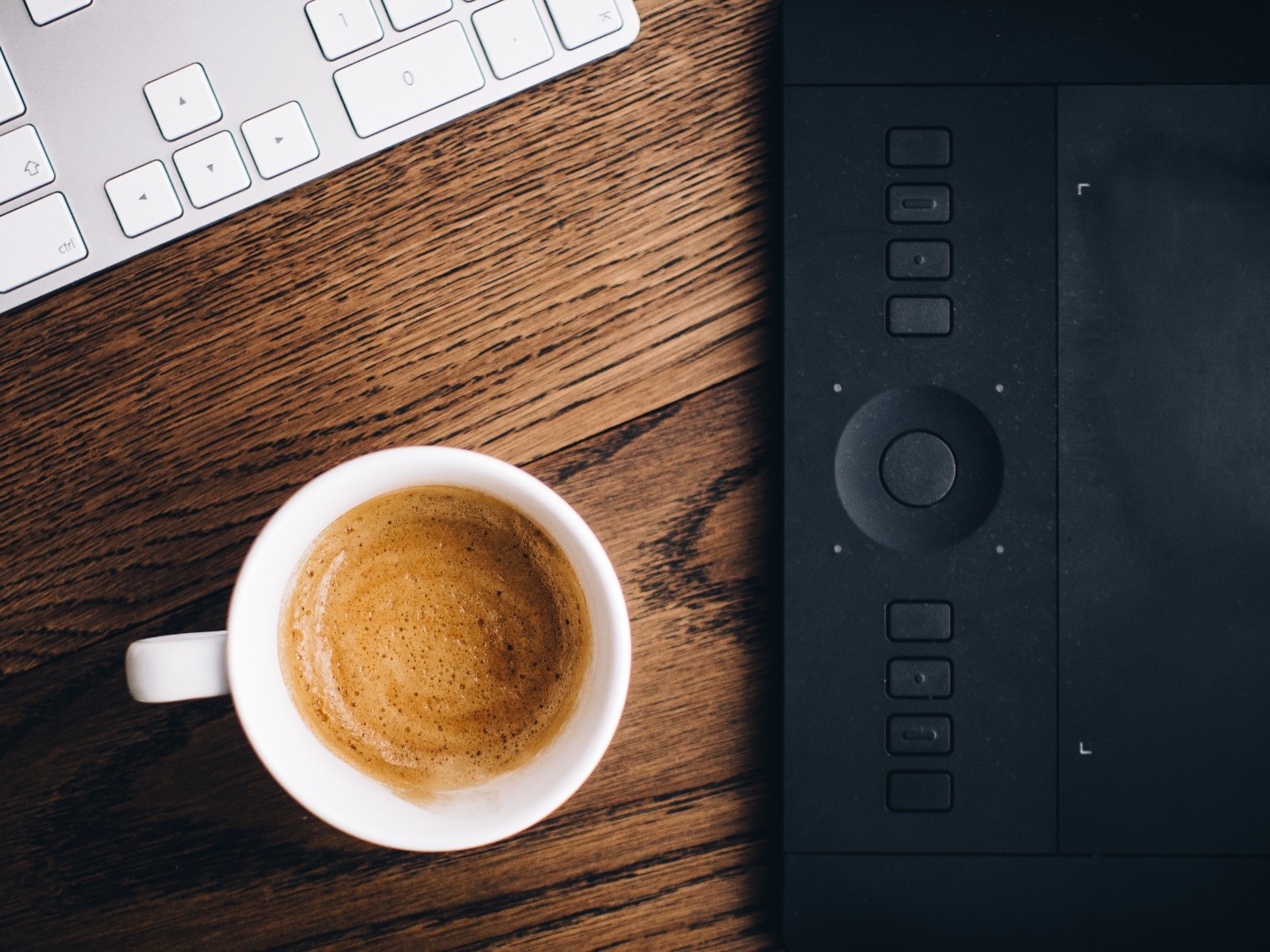 请点击此处输入标题
请点击此处输入标题
在这里进行编辑内容，建议使用微软雅黑，大小可进行适当调整，模板中的所有图片都可进行编辑。在这里进行编辑内容，建议使用微软雅黑，大小可进行适当调整，模板中的所有图片都可进行编辑在这里进行编辑内容，建议使用微软雅黑，大小可进行适当调整，模板中的所有图片都可进行编辑。在这里进行编辑内容，建议使用微软雅黑，大小可进行适当调整，模板中的所有图片都可进行编辑
在这里进行编辑内容，建议使用微软雅黑，大小可进行适当调整，模板中的所有图片都可进行编辑。在这里进行编辑内容，建议使用微软雅黑，大小可进行适当调整，模板中的所有图片都可进行编辑在这里进行编辑内容，建议使用微软雅黑，大小可进行适当调整，模板中的所有图片都可进行编辑。在这里进行编辑内容，建议使用微软雅黑，大小可进行适当调整，模板中的所有图片都可进行编辑
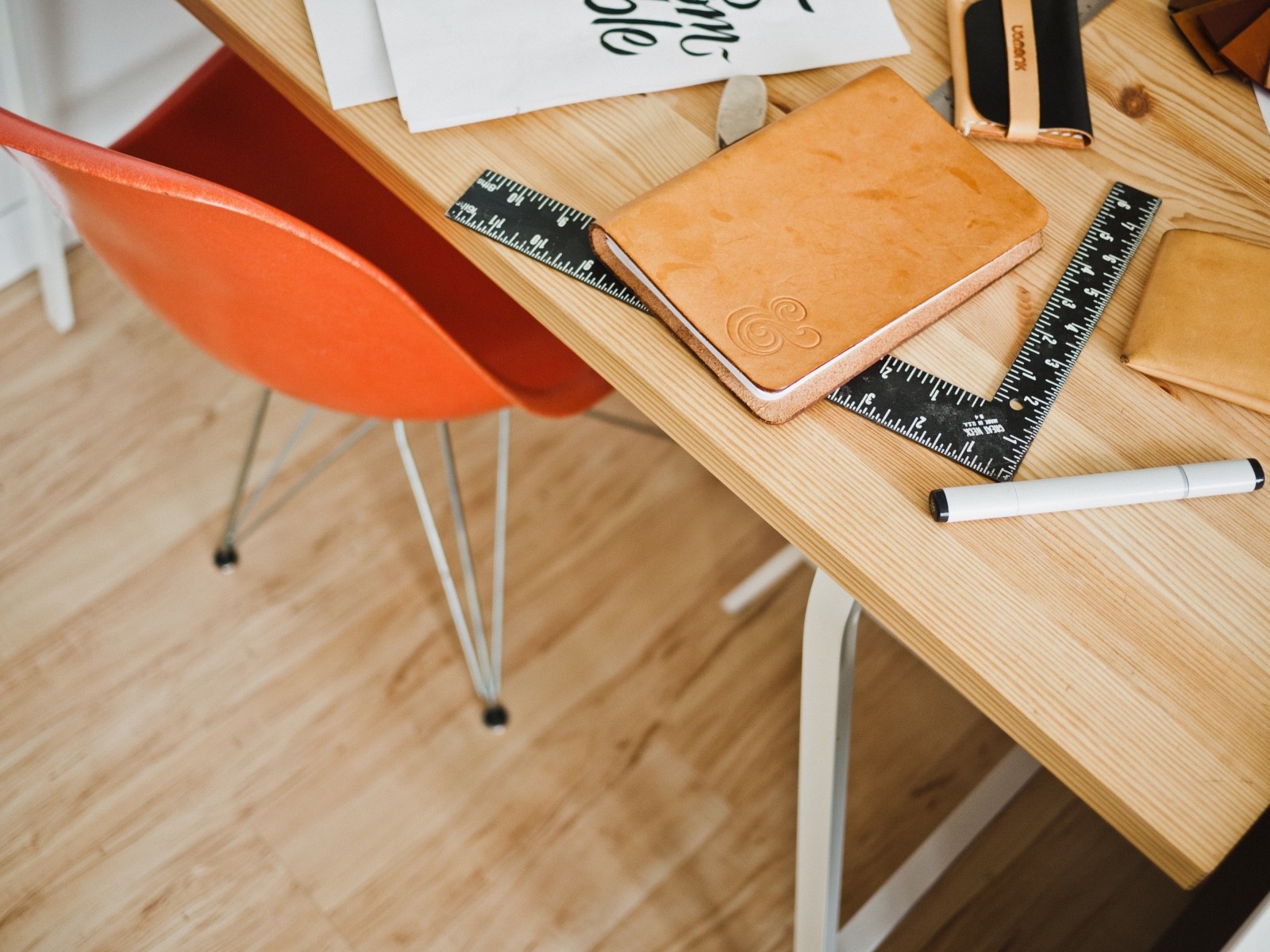 在这里进行编辑内容，建议使用微软雅黑，大小可进行适当调整，模板中的所有图片都可进行编辑。在这里进行编辑内容，建议使用微软雅黑，大小可进行适当调整，模板中的所有图片都可进行编辑。
在这里进行编辑内容，建议使用微软雅黑，大小可进行适当调整，模板中的所有图片都可进行编辑。在这里进行编辑内容，建议使用微软雅黑，大小可进行适当调整，
在这里进行编辑内容，建议使用微软雅黑，大小可进行适当调整，模板中的所有图片都可进行编辑。在这里进行编辑内容，建议使用微软雅黑，大小可进行适当调整，模板中的所有图片都可进行编辑。
在这里进行编辑内容，建议使用微软雅黑，大小可进行适当调整，模板中的所有图片都可进行编辑。在这里进行编辑内容，建议使用微软雅黑，大小可进行适当调整，模板中的所有图片都可进行编辑。
202X
十分感谢您的观看
STYLE SIMPLE STYLE TEMPLATE
汇报人：xiazaii  时间：XX年XX月